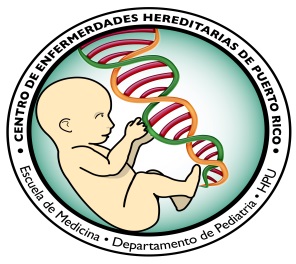 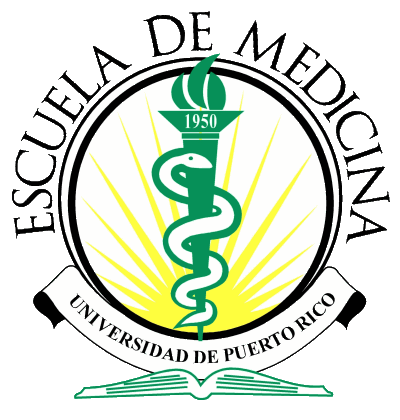 University of Puerto Rico
Medical Sciences Campus
School of Medicine
Department of Pediatrics
NBS Follow-up after Hurricane Maria:  Experience of the Puerto Rico Program
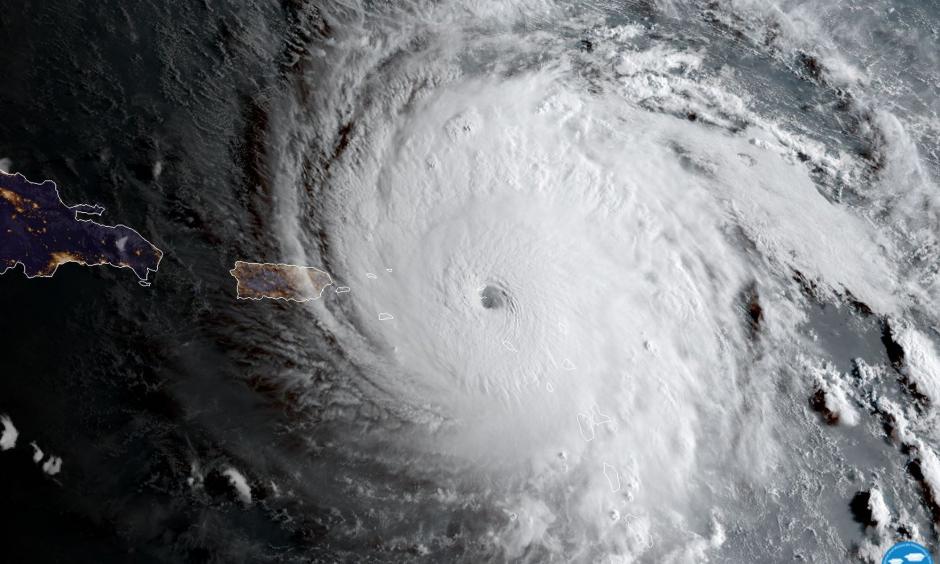 PR
Dr. Sulay Rivera-Sánchez
Associate Director

October 22, 2018 
Short Term Follow Up National Webinar
Hurricane Maria:  September 20, 2017
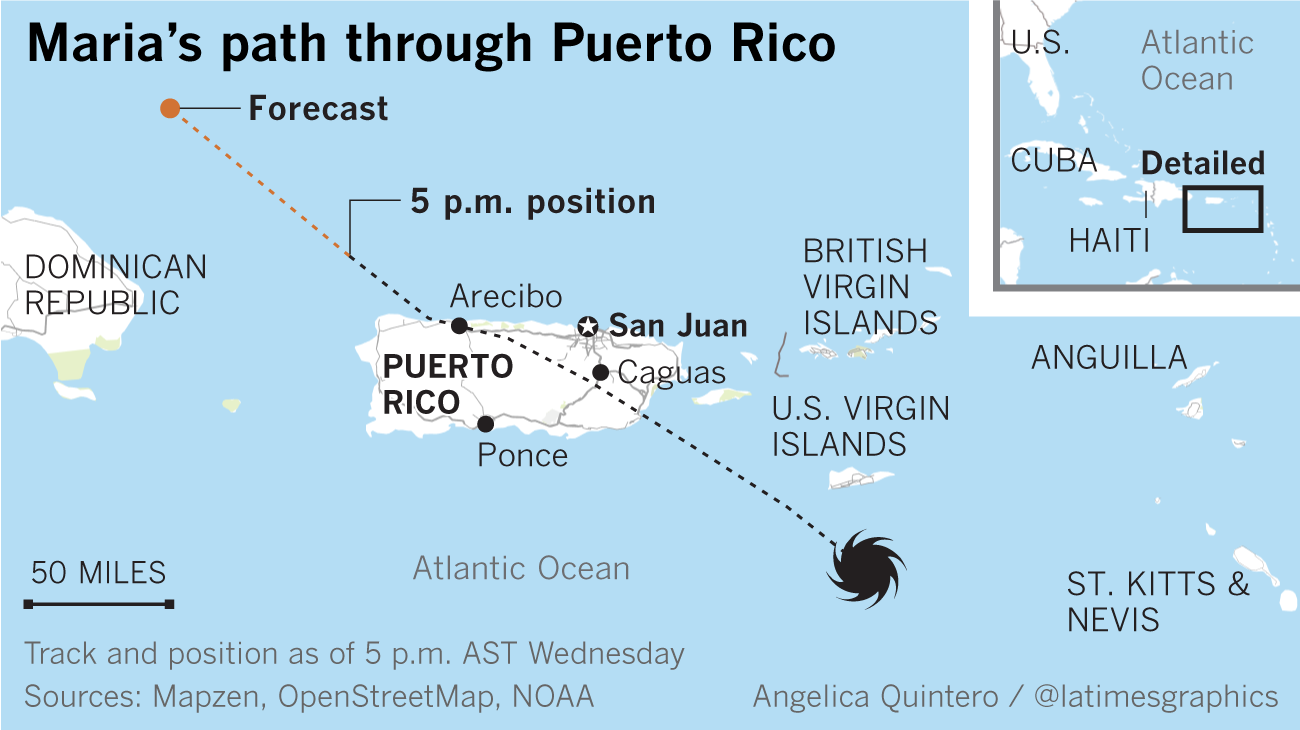 Obtained from Los Angeles Times
[Speaker Notes: Sept 20 PR was hit by one of the most powerful hurricanes of our history.  This hurricane Cathegory 5 passed through the middle of our island causing unprecendented damage.  Also important to mention two weeks earlier PR was also hit by Hurricane Irma.]
Hurricane Maria:  September 20, 2017
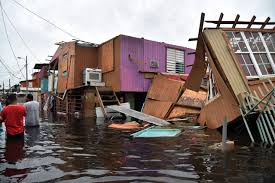 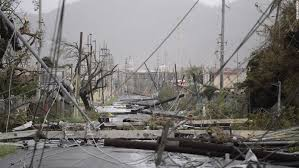 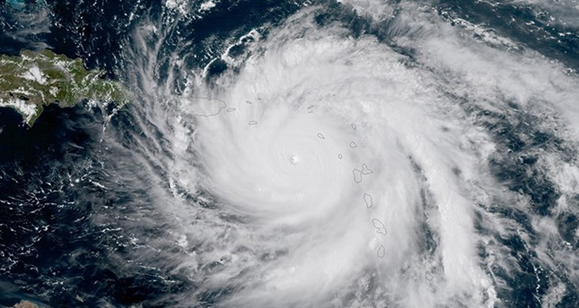 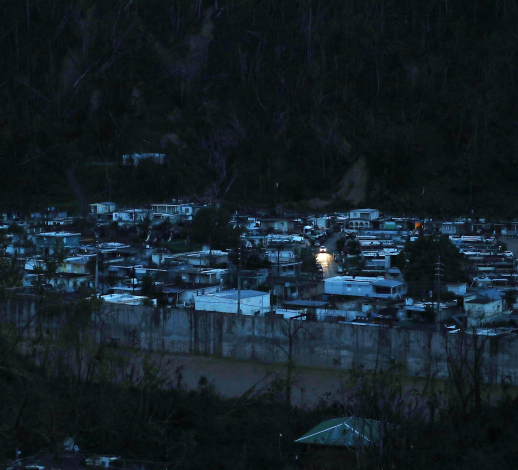 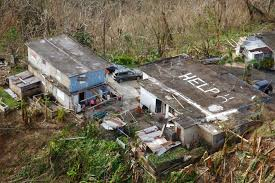 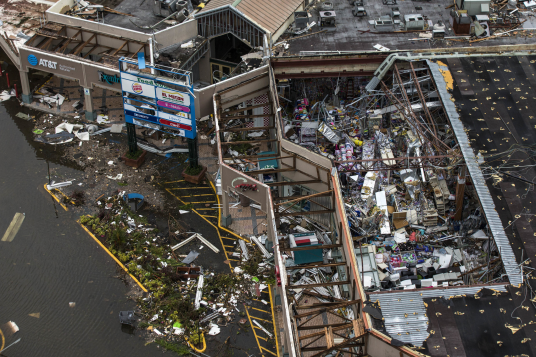 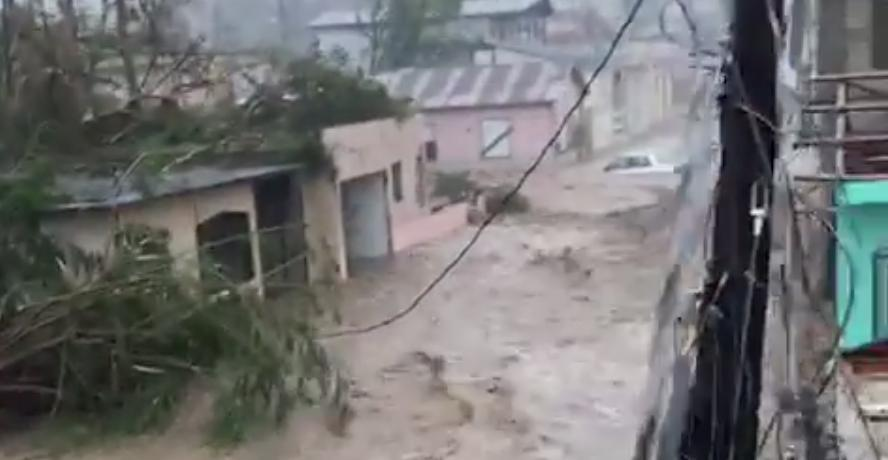 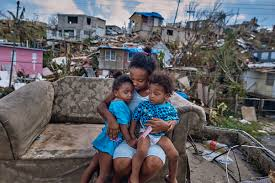 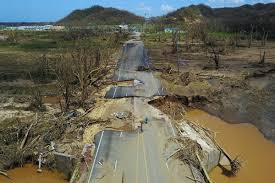 [Speaker Notes: Some of the consequences of this hurricane were:
Complete destruction of houses and buildings specially those in wooden structures
Floods in different areas
Collapse of the power system
Loss of communication;  After the hurricane just one radio station was operational
Scarcity of food, water, gas
Destruction of roads and isolation of some residents
Families that lost everything; Many that lost their jobs; In general the poor and vulnerable people were the most affected]
After the hurricane…….
What we found?

The building and our facilities (cement-based) suffered minor damages.

Water

Power (no stable)

Internet (no stable)

One telephone line (with some occasional problems but working)

Health information system available

Reduced personnel available   

No major damages so we were ready to continue saving babies!!


An old air conditioner fell from the wall.

Some water came in through the windows.
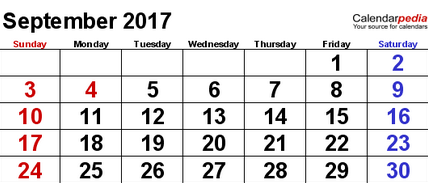 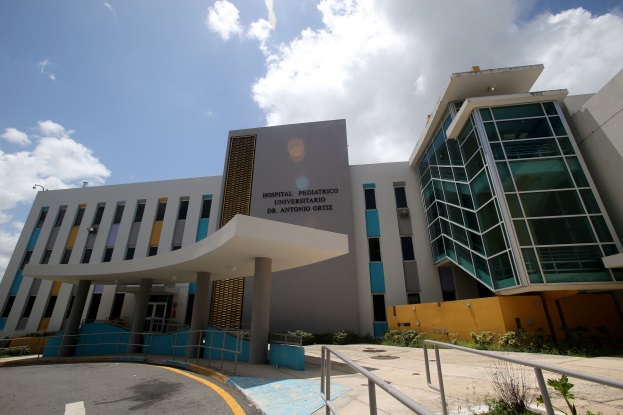 Localized in the University Pediatric Hospital at San Juan Medical Center
Impact on PR NBS Service
Age of Sample Collection
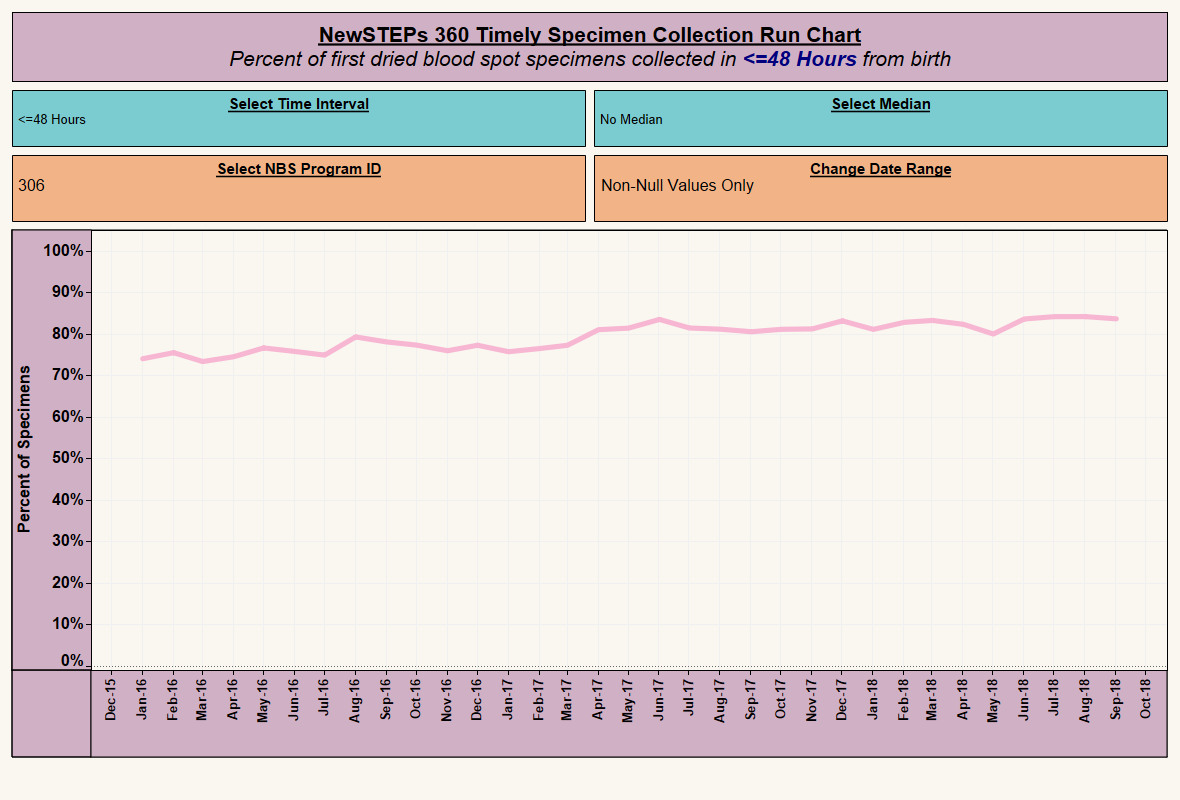 Obtained from NewSTEPS website
Transit Time
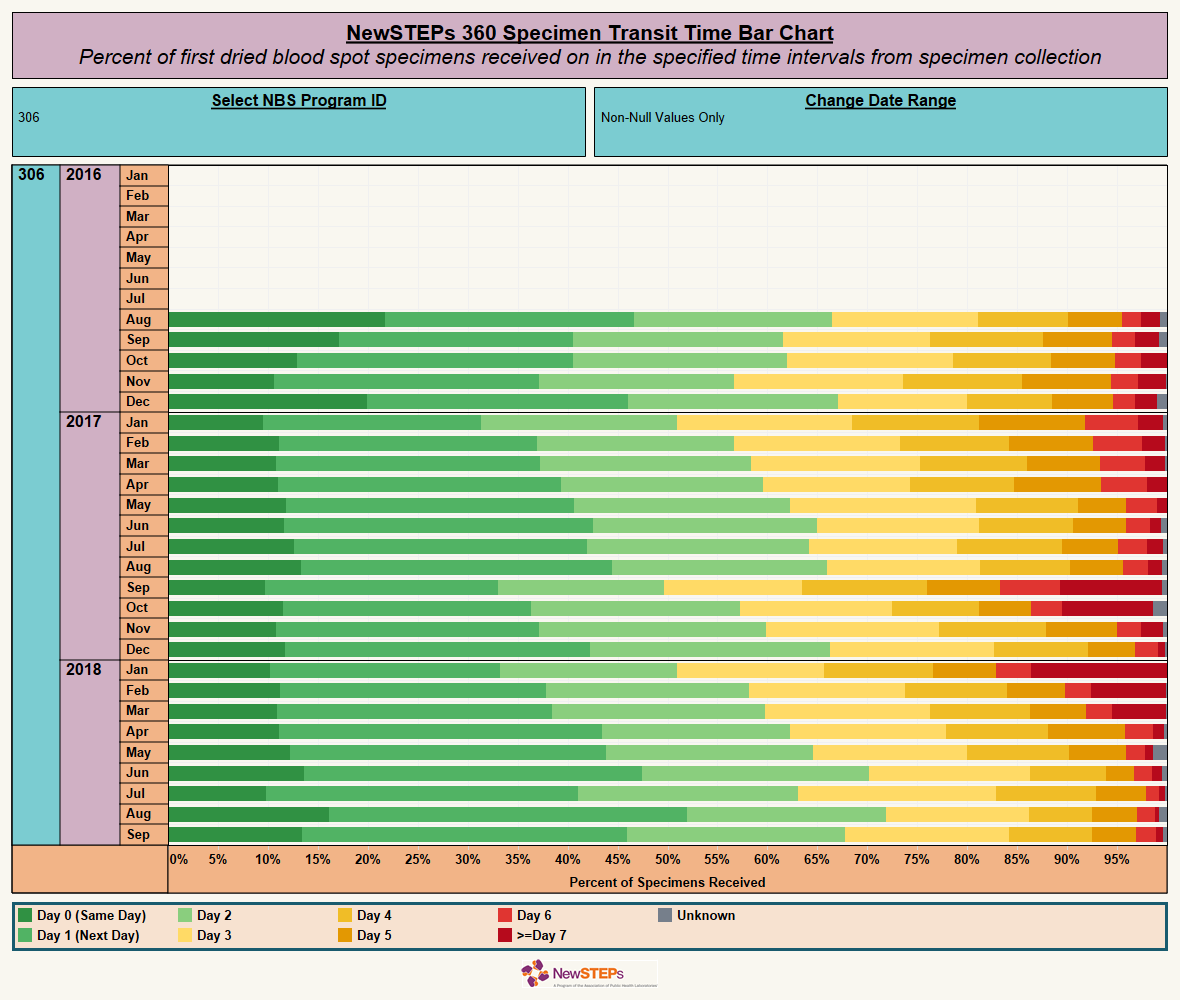 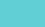 Obtained from NewSTEPs website
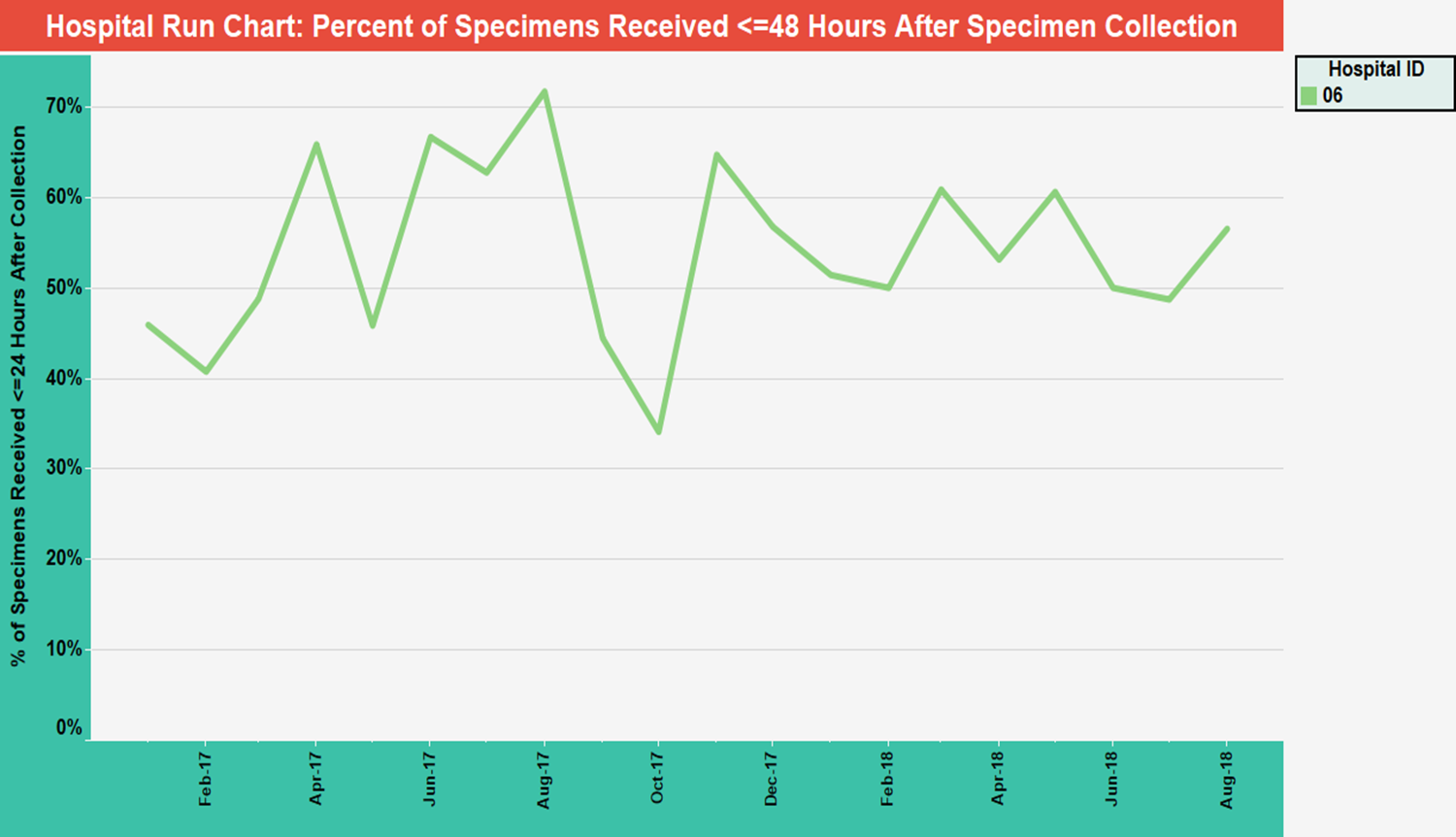 Obtained from NewSTEPs website
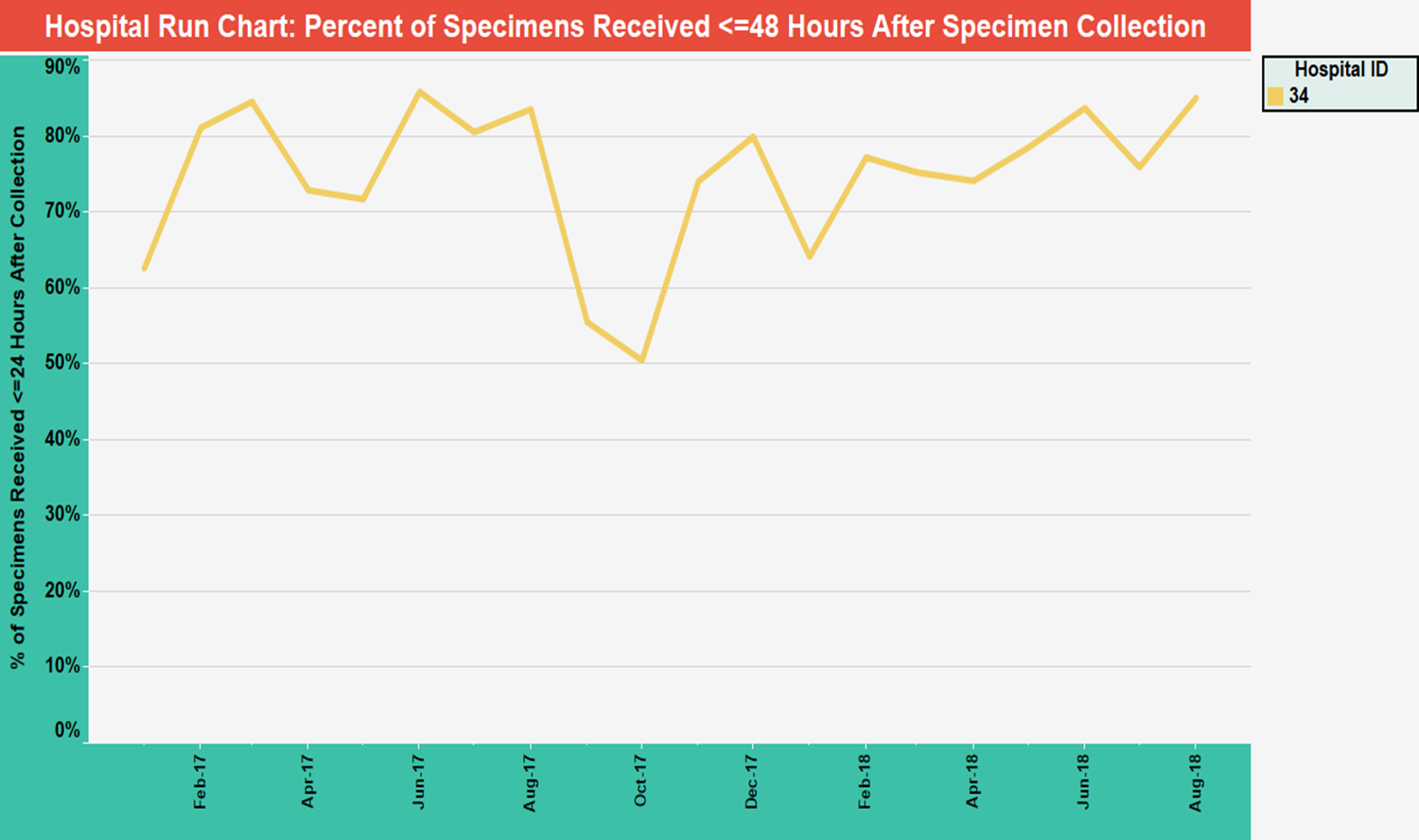 Obtained from NewSTEPs website
Time to report out results
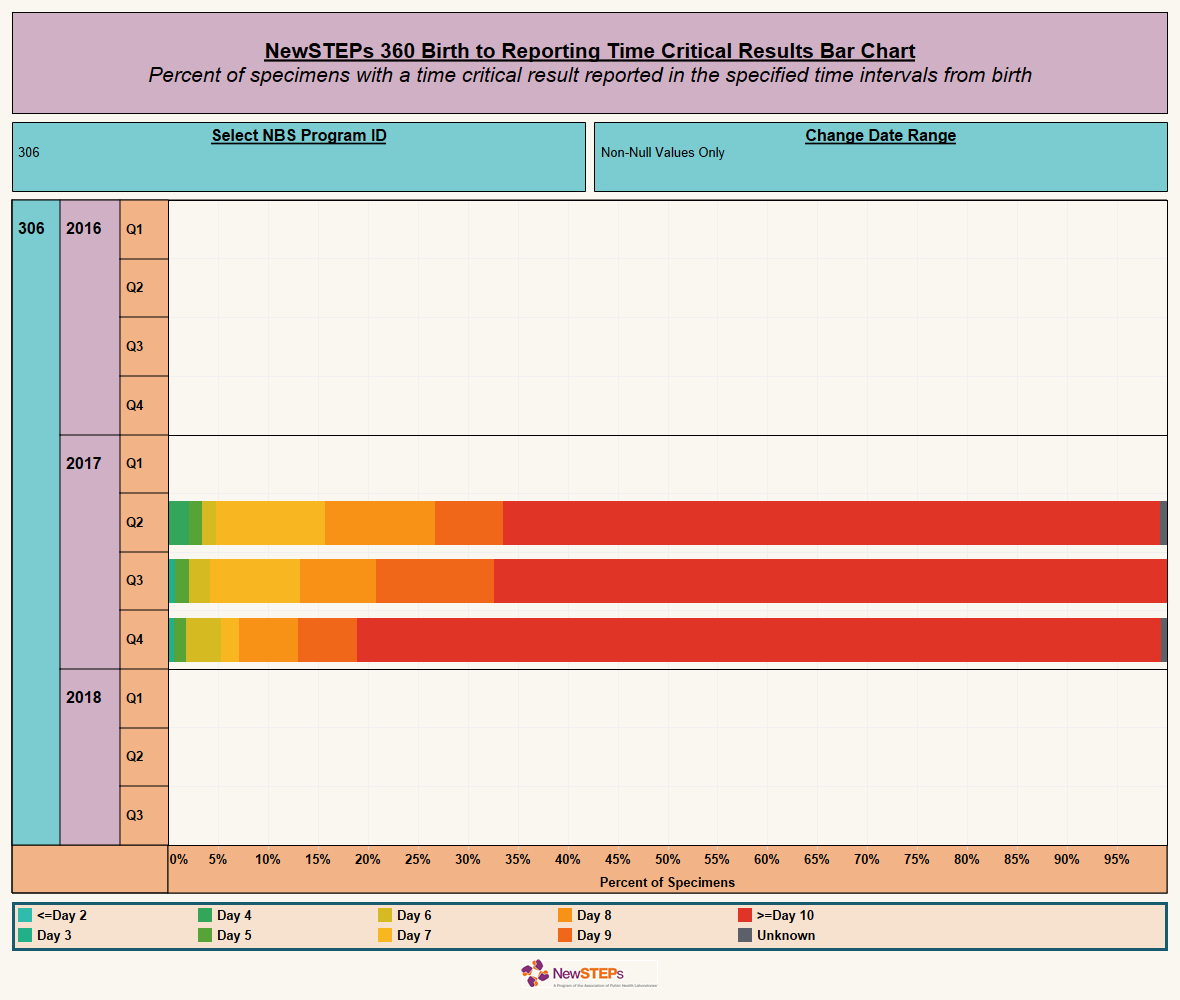 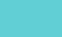 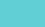 Obtained from NewSTEPs website
Repeats
Increase in the number of repetitions for some tests
Aged samples
Not adequate storage of samples
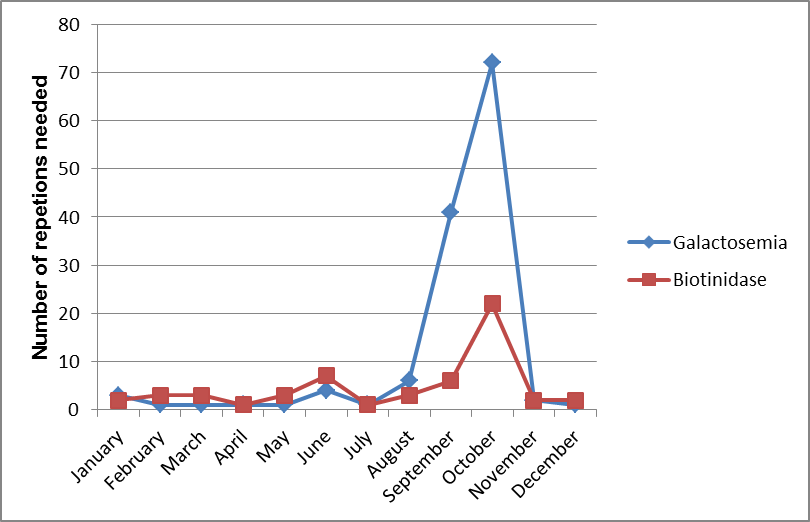 Follow-up
Situation:
NO communication in our country
Increase in the number of repetitions needed for some tests
We were running with a delay
24 presumptive positive cases were identified the next weeks after Maria

Strategies to find families:
Social media (facebook)
Police
List of cases sent to hospitals
Volunteers from different municipalities
Mail office 
Text messages sent by our Follow-up staff  during the day and night 
WhatsApp Groups
               Department of Pediatrics 
Government Offices and Churches 
Our Follow-up  supervisor visited two families to inform the results and  bring the newborn to evaluation
2017

36 Confirmed Cases
  39% identified after  Maria
       5 Metabolic Diseases
       5 SCD
       3 CH
       1 BIOT Deficiency

All cases were efficiently managed with no consequences on newborns.
Lost to follow-up
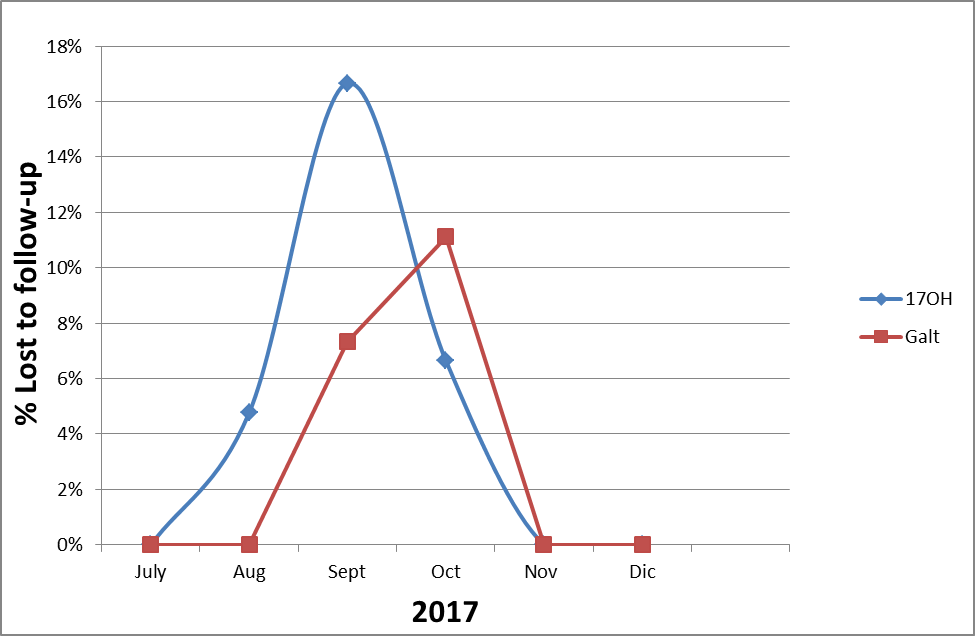 Emergency Preparedness for Newborn Screening
Laboratory
 Service contract with other laboratory prior the emergency


Follow-up plan
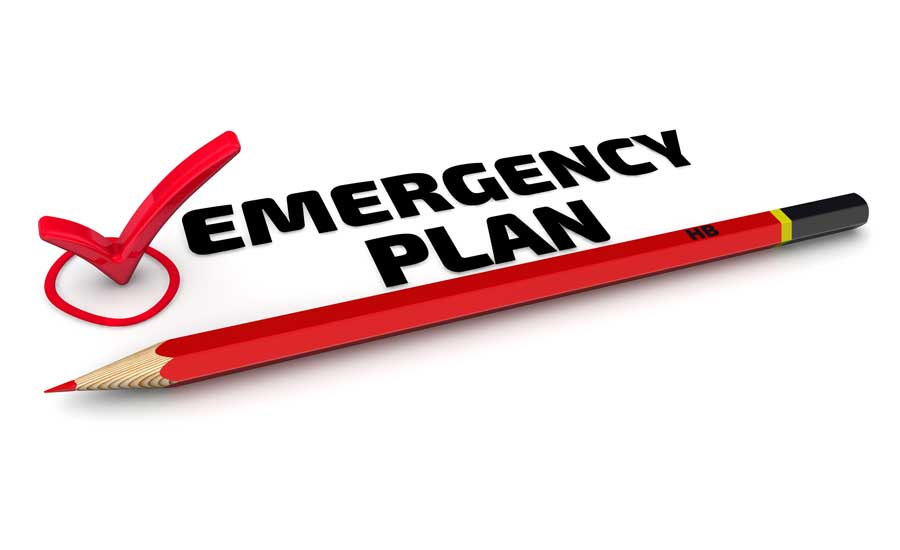 [Speaker Notes: Under an emergency, no time for contracts, POs, you need to have a back-up plan already established]
Lessons learned!!!
Every NBS Program need to have a back up plan to provide the service during an emergency.  Ideally, a contract with other laboratory should be in place prior the situation.

Prepare for the worst, prepare for what you don’t expect.
Evaluation of facilities 
No water
No power; Is any backup power system available in your facility?
No internet
No communication with hospitals, families or healthcare providers
Reduced personnel
Birthing facility is not operational
Problems with the delivery of samples
No reporting system

Do back-up constantly
Important files
List of pending cases
You can lose everything in an emergency

Identify the state agencies or community groups to contact who can provide help with the NBS service during the emergency

Have contact information of hospitals, neonatologists and pediatricians

Revise emergency plans and develop strategies considering different situations
Discuss this plan with the staff and define roles
Commitment and Resilience!!
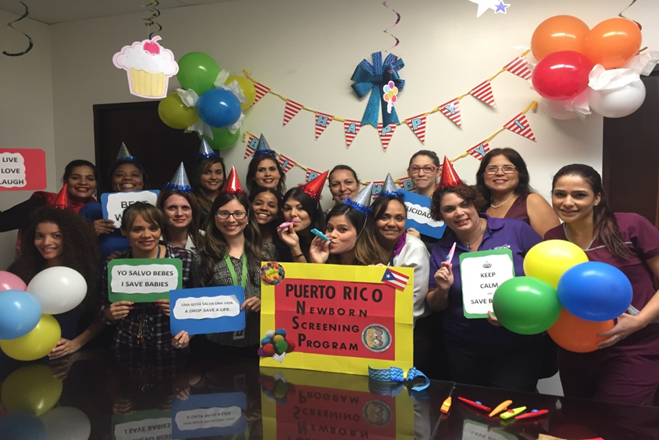 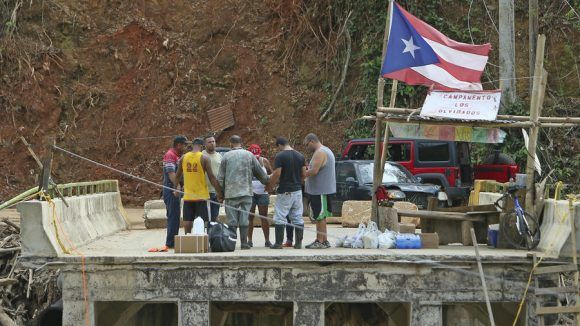 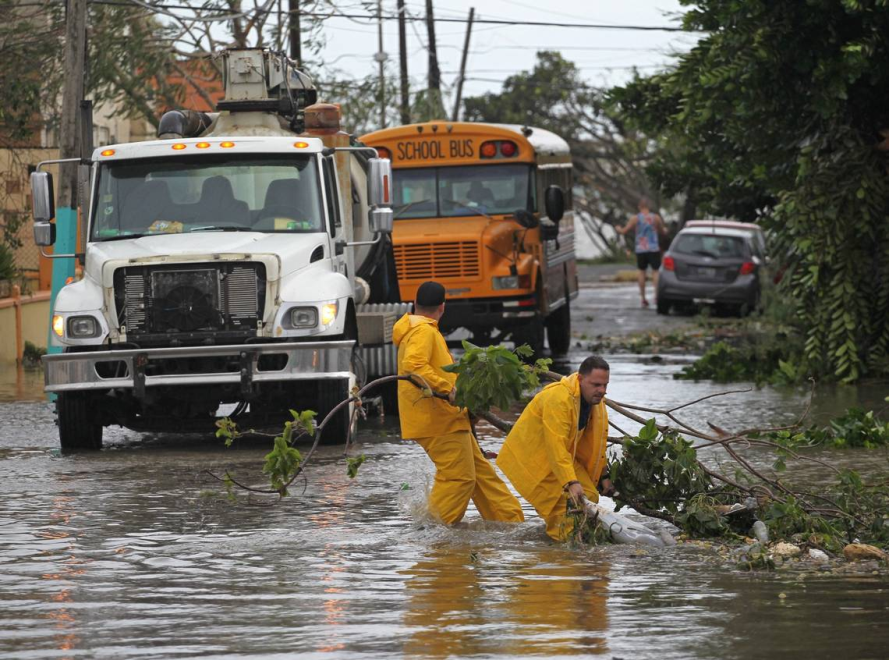 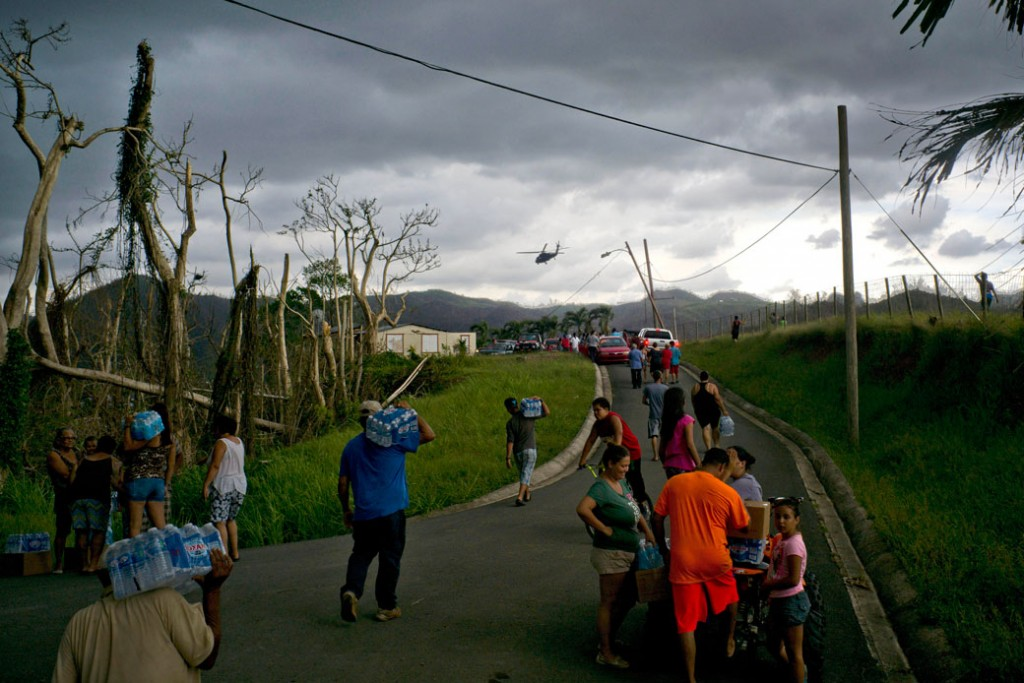 [Speaker Notes: Are the key words to describe what you need in an experience like Hurricane Maria.  

the capacity to recover quickly from difficulties; toughness.]
Thanks!!!
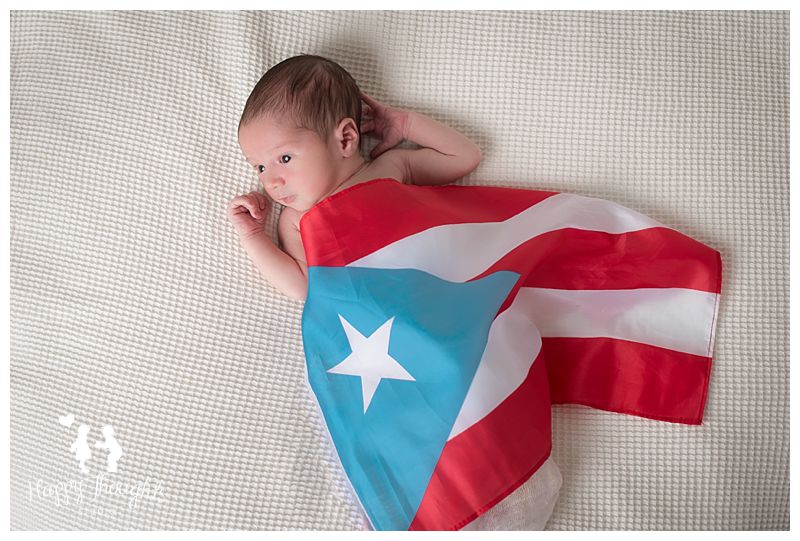 [Speaker Notes: APHL
CDC
NY NBS Program
NewSTEPs 
Other NBS Programs

Some were resolved or for other presumptive positive, instructions were provided to family or pediatrician.

All the equipment was covered and if possible they were placed over counters (not left on floor).

Equipment was turned off (if possible), disconnected and/or protected with a battery system. 

Materials and equipment next to windows were moved to another area.

The keys of our rooms were provided to the Administrative/Security staff of the hospital in case of an emergency.  Instructions were also provided about areas with possible roof leaks or in which water could enter through the  windows.

Instructions were given to the staff to do back up to important files 

We evaluated all our pending patient cases.  

Sample collection and delivery to NBS laboratory 

Messengers from hospitals started to come that week to bring samples.
	No sample rejected
	Additional Contact Information was requested to hospitals
	A letter was sent to hospitals with  instructions for 
             sample collection and  storage

Calls were made to the hospitals to inform that the NBS Program was operational and that we were waiting for the samples 

CDC Hurricane Response Division  contacted us and we reported them the hospitals that were not sending samples to evaluate their status.]